Державний контроль за діяльністю політичних партій
Державний контроль — одна з форм здійснення державно влади,  що забезпечує дотримання законів і інших правових актів, що видаються органами держави.
Здійснення державного контролю — одна з важливих функцій державного управління. 
Його призначення полягає у сприянні реалізації фінансової політики держави, забезпеченні процесу формування і ефективного використання фінансових ресурсів у всіх ланках фінансової системи.
МЕТОЮ ДЕРЖАВНОГО КОНТРОЛЮ ЗА ДІЯЛЬНІСТЮ ПОЛІТИЧНИХ ПАРТІЙ Є:
1) Засвідчити визнану державою і суспільством ідентичність політичної партії, зареєструвати політичну партію та місцеві осередки партії. 
2) Не допустити вихід партій у їхній політичній діяльності за встановлені законом межі, які захищають вищі цінності суспільства, а також їхні дії дій поза межами правопорядку, встановленого українським законодавством. 
3) Попередити можливі правопорушення законодавчо визначених вимог щодо політичних партій та у разі виявлення таких порушень – вжити заходів щодо усунення негативних наслідків та недопущення подібних порушень в майбутньому.
Законодавчі акти, що регламентують регламентують діяльність політичних партій в Україні
Закон України “Про політичні партії в Україні”
Закон України “Про вибори народних депутатів України”
Закон України “Про місцеві вибори”
ДЕРЖАВНИЙ КОНТРОЛЬ ЗА ДІЯЛЬНІСТЮ ПОЛІТИЧНИХ ПАРТІЙ ЗДІЙСНЮЮТЬ:
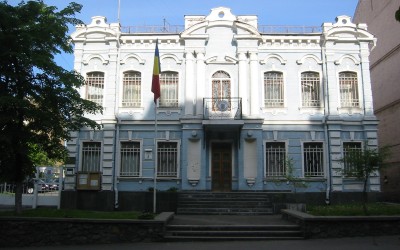 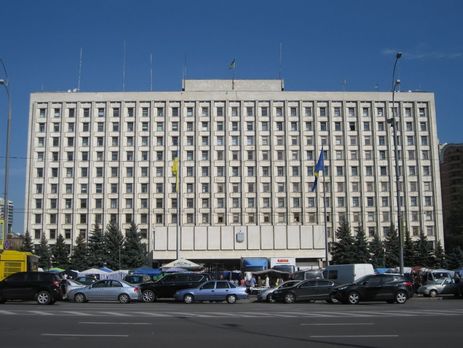 Рахункова палата України
Центральна виборча комісія, окружні виборчі комісії, територіальні виборчі комісії на відповідних місцевих виборах
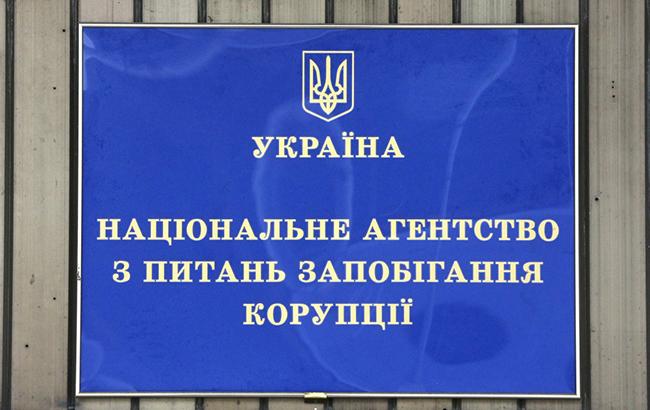 Центральний орган виконавчої влади, що реалізує державну політику у сфері державної реєстрації (легалізації) об’єднань громадян, інших громадських формувань
ВИДИ ДЕРЖАВНОГО КОНТРОЛЮ
Валютний
Митний
Державний фінансовий
Межі державного контролю щодо політичних партій
Контроль політичних партій з боку держави (України) повинен бути обмеженим, щоб не порушувати право громадян на свободу об’єднання в політичні партії
Не допустимим є підпорядкування політичних партій державному механізмові, одержавлення політичних партій , оскільки подібні процеси характерні для авторитарної чи тоталітарної, а не демократичної держави
Необмежене втручання держави у діяльність політичних партій порушувало б основи демократії та правової держави, суперечило б принципам плюралізму та свободи політичної діяльності, свободи політичних об’єднань руйнувало б засади громадянського суспільства
Правові позиції Європейського суду з прав людини щодо втручання держави в діяльність політичних партій
втручання держави повинно бути “необхідним у демократичному суспільстві”
контроль діяльності політичних партій державою повинен бути передбаченим законодавством кожної європейської країни;
державний контроль повинен переслідувати лише “правомірну” превентивну мету;
втручання держави в діяльність партій повинно абсолютно відповідати засадам демократичності та чітко обґрунтовуватись
Контрольно-наглядові функції НАЗК та Рахункової палати
НАЗК є центральним органом виконавчої влади зі спеціальним статусом, який забезпечує формування та реалізує державну антикорупційну політику, зокрема відповідно до п.п. 81, 82 ч. 1 ст. 11 Закону «Прозапобігання корупції» має повноваження на реалізацію контрольно-наглядових функцій щодо державного фінансування та звітності політичних партій. 
Такими повноваженнями є зокрема державний контроль:
за додержанням встановлених законом обмежень щодо фінансування політичних партій;
 законним та цільовим використанням політичними партіями коштів, виділених з державного бюджету на фінансування їхньої статутної діяльності;
  своєчасністю подання звітів партій про майно, доходи, витрати і зобов’язання фінансового характеру, звітів про надходження і використання коштів виборчих фондів на загальнодержавних та місцевих виборах;
  повнотою таких звітів, відповідністю їх оформлення встановленим вимогам;
 достовірністю включених до них відомостей.
Відповідно до п. 1 ч. 1 ст. 7 Закону «Про Рахункову палату» до повноважень Рахункової палативідноситься здійснення аудиту щодо проведення витрат державного бюджету, і відповідно, щодо витрат державного бюджету, пов’язаних з державним фінансуванням партій
Також Рахункова палата уповноважена на здійснення фінансового аудиту проведення витрат державного бюджету, інформування правоохоронних органів у разі виявлення ознак кримінального або адміністративного правопорушення, здійснення інших повноважень, передбачених законом
ЗА РЕЗУЛЬТАТАМИ СПІЛЬНОЇ РОБОТИ НАЗК ТА РОЗРАХУНКОВОЇ ПАЛАТИ ЩОДО КОНТРОЛЮ З ДІЯЛЬНІСТЮ ПОЛІТИЧНИХ ПАРТІЙ, БУЛИ ВИЯВЛЕНІ ТАКІ ПРОБЛЕМИ:
відсутність координації діяльності контрольно-наглядових функцій НАЗК та Рахункової палати щодо державного фінансування та звітності політичних партій;
нечіткість поняття «статутна діяльність політичної партії» в аспекті витрачання політичними партіями наданих з державного бюджету коштів
Рівні державного контролю за діяльністю політичних партій
ДЯКУЮ ЗА УВАГУ
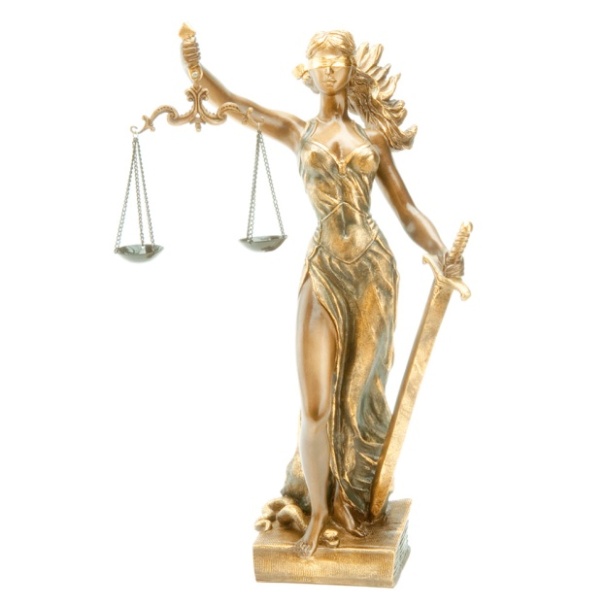